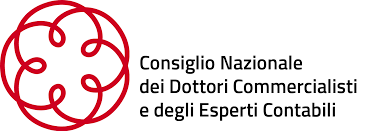 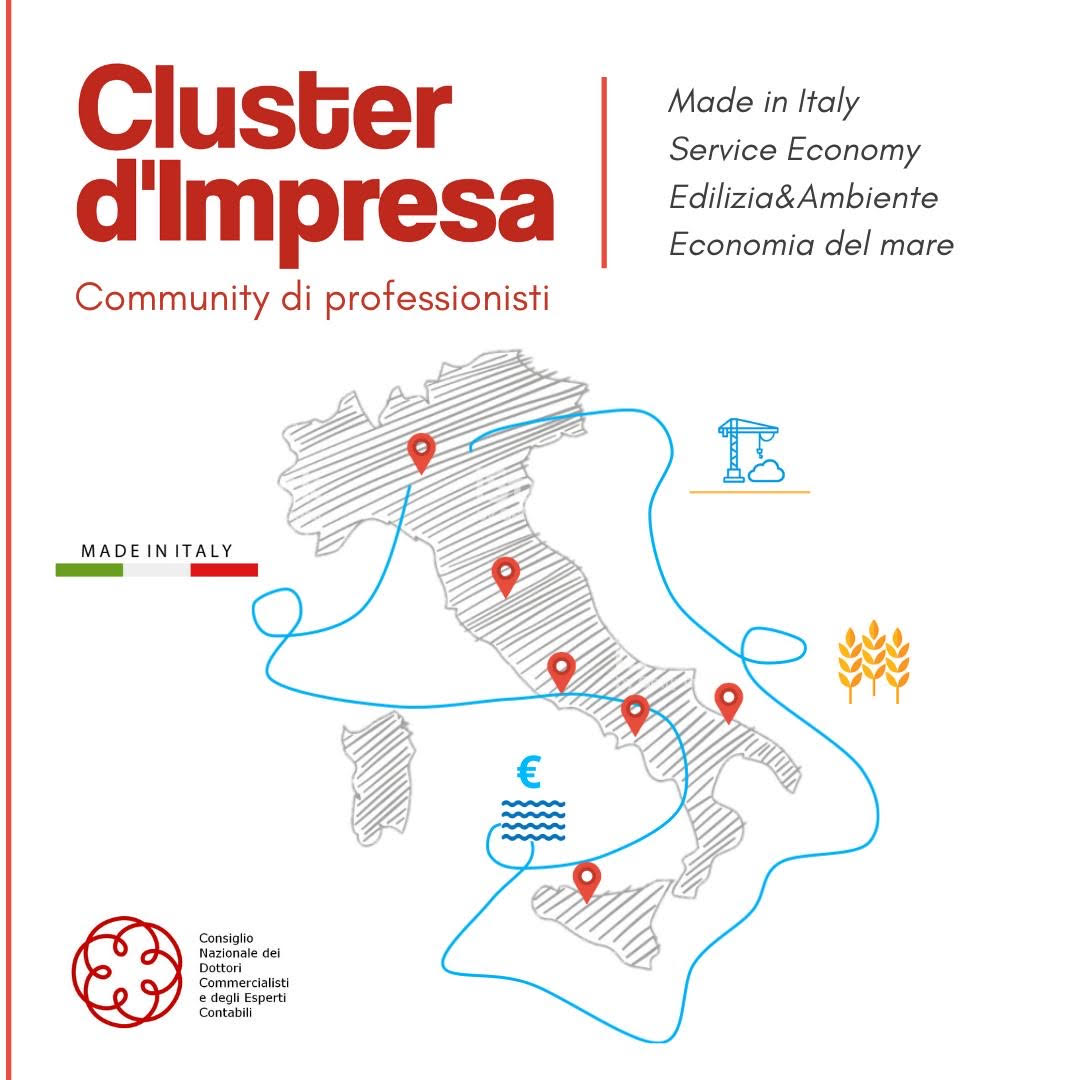 Gruppo di lavoro CNDCEC Service Economy - Sanità

WEBINAR 
IMPATTI DEL COVID SULLA SANITA’ E SVILUPPI FUTURI
Diretta: Mercoledì 30 Settembre 2020, ore 15:00 - 17:00  
Differita: dal 1° Ottobre 2020 al 31 dicembre 2020
Indirizzi di saluto:
DOTT. ACHILLE COPPOLA
Segretario CNDCEC 
Consigliere delegato «Progetto cluster d’impresa»
DOTT. GIUSEPPE LAURINO
Consigliere CNDCEC
Consigliere delegato «Progetto cluster d’impresa»
I Workshop
«Le problematiche emerse nella sanità privata in conseguenza del Covid e ruolo commercialista»

Moderatore - relatore:
DOTT. GIANLUIGI LONGHI
Coordinatore  gruppo di lavoro CNDCEC Service Economy

Partecipano:
DOTT. TOMMASO DI NARDO
Ricercatore FNC

DOTT. BRUNO BIAGI
Vice Presidente AIOP

AVV. MASSIMO CIRIGLIANO
CHIEF Fiscal Officer 
GVM CARE & RESEARCH

II Workshop
«Covid: conseguenze dell’evoluzione digitale e ruolo del commercialista»

Moderatore - relatore:
DOTT.SSA CARMEN PADULA
Coordinatore  gruppo di lavoro CNDCEC Service Economy

Partecipano:
DOTT. VINCENZO MORETTA
Presidente ODCEC Napoli

DOTT.SSA VALERIA BRAMBILLA 
Deloitte – Life Sciences & Healthcare leader

DOTT. DANIELE VIRGILLITO
Componente gruppo di lavoro CNDCEC Service Economy
III Workshop
«L’evoluzione delle farmacie post Covid e ruolo del commercialista»

Moderatore - relatore:
DOTT. MARCELLO TARABUSI
Componente gruppo di lavoro CNDCEC Service Economy

Partecipano:
DOTT. MARCO COSSOLO 
Presidente Federfarma

DOTT. MARCO ALESSANDRINI 
Amministratore Delegato Credifarma
Per la diretta, registrarsi al link: https://attendee.gotowebinar.com/register/3289491810051073551
Per la differita, collegarsi al link: https://www.gotostage.com/channel/cndcecwebinar

L’evento farà maturare 2 CFP (materia C.6.1) sia a chi lo seguirà in diretta, che in differita. 
Tutti coloro che seguiranno l’evento, dovranno compilare l’autocertificazione, disponibile sul sito del Consiglio Nazionale, nella Sez. Eventi, AUTOCERTIFICAZIONE PER WEBINAR.
[Speaker Notes: \]